6, 357, 10, 45,1000
100, 4,725,19
«С малой удачи начинается большой успех»
а ∙ 1 = 1              а ∙ 0 = 0                                                                                                                    
а ∙ 1 = а              а : 1 = а
а: 0 = 0              0 : а = 0
Компоненты умножения и деления:
Множитель * множитель = произведение

Делимое : делитель = частное
На 8 берёз прилетелопо  6 синиц. Сколько                        15+15+15+15+15+15+15+15+15+15синиц было на  всех берёзах?
С юга прилетели 
3 стаи ласточек
 по 20 птиц в каждой.                                  6* 8      
Сколько ласточек
прилетело?

В зоомагазине в 10
клетках сидели по 15                                  20+20+20
попугаев. Сколько
всего попугаев 
было в клетках?
Тема урока:
 «Умножение и деление на 10,100, 1000»
Правило 1: При умножения числа на 10,100,1000 надо приписать к этому числу справа соответственно 1 нуль, 2 нуля, 3 нуля.
Правило 2:  При делении числа на 10,100,1000 надо отбросить справа соответственно 1 нуль, 2 нуля, 3нуля.
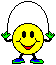 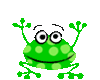 Быстро встали, улыбнулись,
Выше-выше подтянулись.
Ну-ка плечи распрямите,
Поднимите, опустите.
Вправо, влево повернитесь,
Рук коленями коснитесь.
Сели, встали, сели, встали,
И на месте побежали.
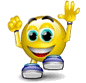 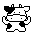 6 *10 =                         700 : 100=
8 *100 =                       90 : 10 =
4 *1000 =                    5000 : 1000 =
Интерактивный тест
1.  Число, которое делят, называется…
  делимое         делитель       частное
2.  Результат умножения называется…
  делимое         частное        произведение
3.  При умножении на 10 надо :  
приписать справа два нуля        приписать справа один нуль
                             убрать справа  один нуль
4.  При делении на 100  надо : 
справа убрать два нуля        справа убрать один нуль 
                             приписать  два нуля
5. При умножении на 1000 надо:  
приписать справа  два нуля       убрать  справа  три нуля
                         приписать справа три нуля
Продолжите предложения:

Я узнал…
Я научился…
Я понял…
Было трудно…